Turistův počtář po galaxii
Samuel Gawlik
Obsah
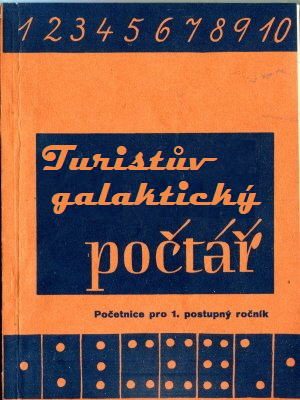 Číselné soustavy
Obchodní zákoník

Počítáme I
Počítáme II
Počítáme III
27.01.2023
Dopplerův MaFIn
2
Číselné soustavy
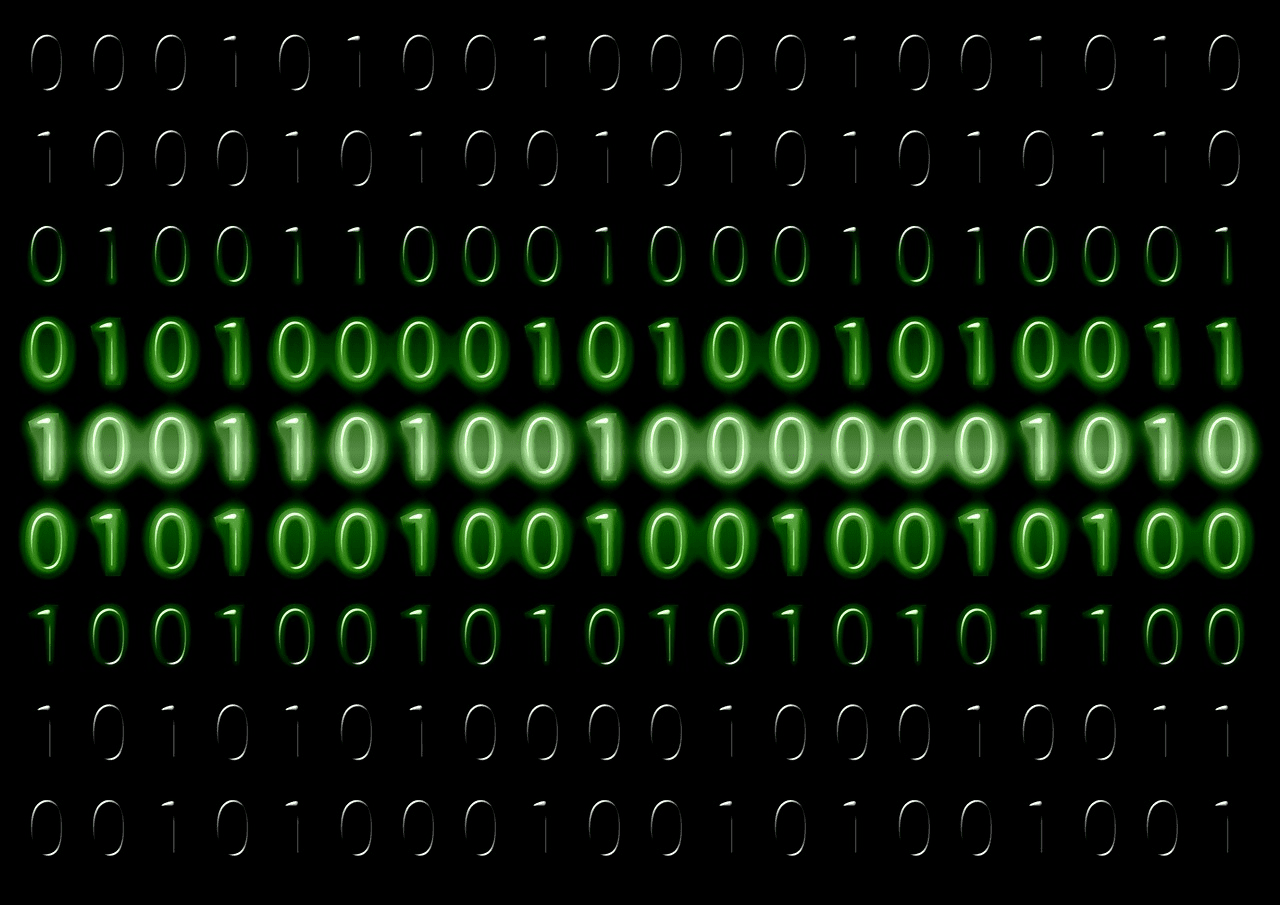 Desítková
Binární
Hexadecimální

A další…
27.01.2023
Dopplerův MaFIn
3
Obchodní zákoník
Aby osoba prodávající mohla svou obživu vykonávati, musí…

	§ plný svůj počet prstů míti.
	§ v řádu nepřevyšujícím počet svých prstů počítati.
	§ standardizovaného ciferného systému užívati.

Aby osoba nakupující mohla svou výživu sháněti, musí…

	§ peněz pouze zamýšlenou hodnotou platiti.
27.01.2023
Dopplerův MaFIn
4
Počítáme I – Tad’Soleni
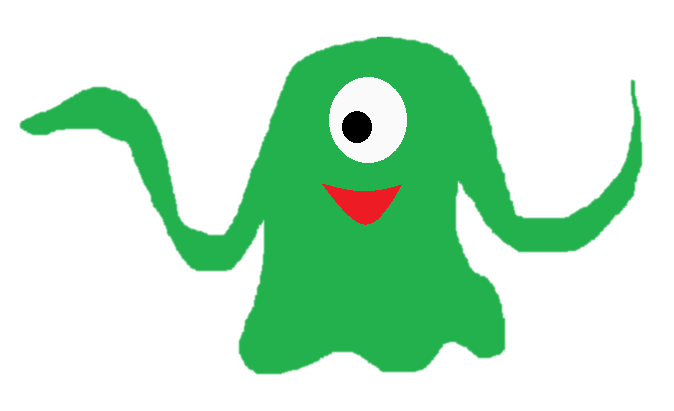 1 l limonády: 1 010 (2),-
1 kg ovoce: 10 000 (2),-
1 energetická tyčinka: 100 (2),-
1 bonbon: 1 (2),-

Součet: 11 111 (2),-

Celkem: 31 (10),-
27.01.2023
Dopplerův MaFIn
5
Počítáme I – Sol’bal’Ehni
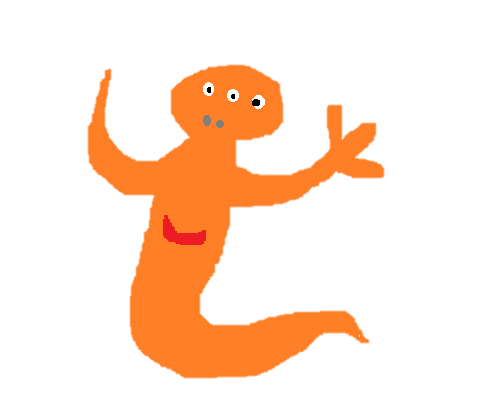 1 l limonády: 22,-
1 kg ovoce: 100,-
1 energetická tyčinka: 10,-
1 bonbon: 1,-

Součet: 133 (4),-
+ 2. bonbon: 200 (4),-

Celkem: 31 (10),-
+ 2. bonbon: 32 (10),-
27.01.2023
Dopplerův MaFIn
6
Počítáme I – Základní operace
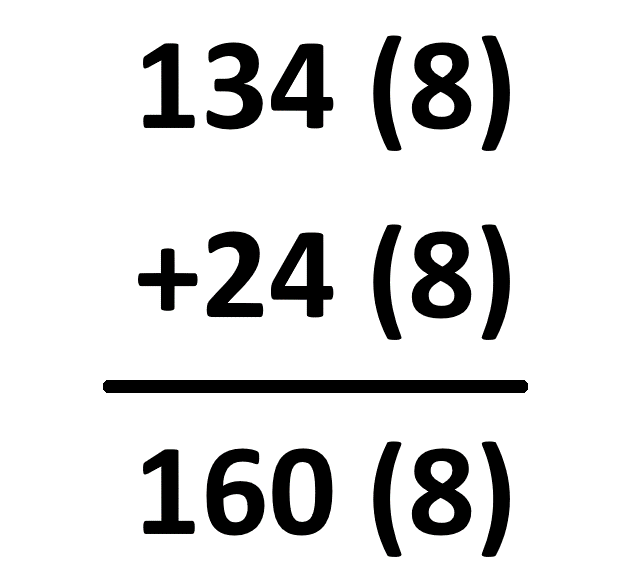 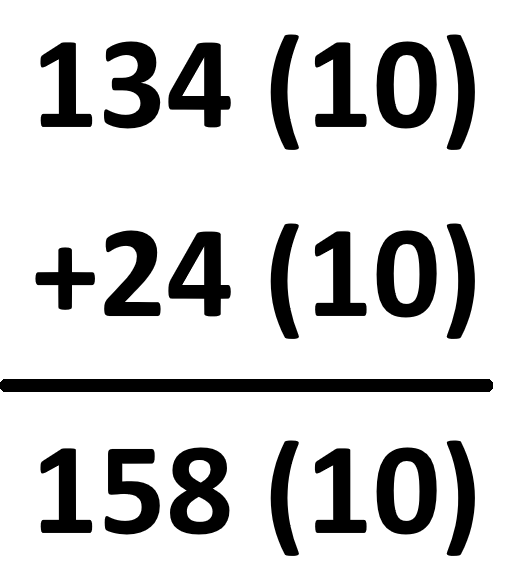 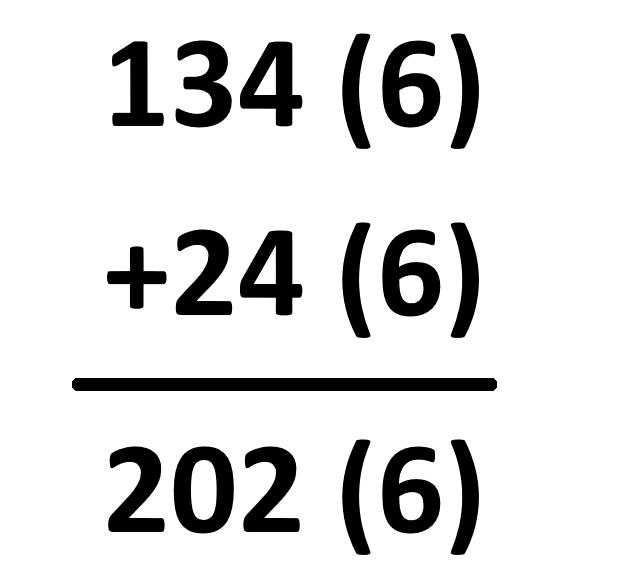 Ciferný cyklus:
0, 1, …, Ω, 0, 1, …, Ω, atd.
Sčítání:
0 -> Ω
Přechod na vyšším řádu
Odčítání:
Ω -> 0
Přechod na vyšším řádu
27.01.2023
Dopplerův MaFIn
7
[Speaker Notes: Zbývá HODNĚ času -> odkaz NAHOŘE; zbývá MÁLO času -> odkaz DOLE]
Počítáme II – Tad’Ehneané
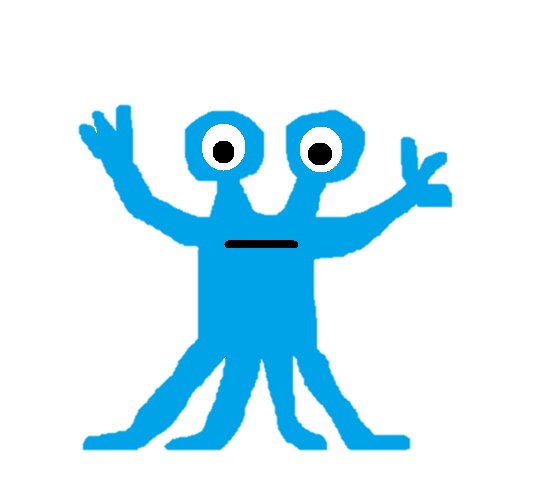 Spacák: 10 000,-
Pyžamo: 555,-
Polštář: 150,-
Zubní kartáček: 33,-
Zubní pasta: 50,-

Zaplatíme: 5 000 (10),-

Vráceno: 3 372 (10),-
Součet: 11 112 (6),-
Celkem: 1 628 (10),-
27.01.2023
Dopplerův MaFIn
8
[Speaker Notes: Odhad: 5 000 (10) ... (6) ~ (10)/2 ... "10 000"/2 = "5 000"]
Počítáme II – Tad’Ehneané
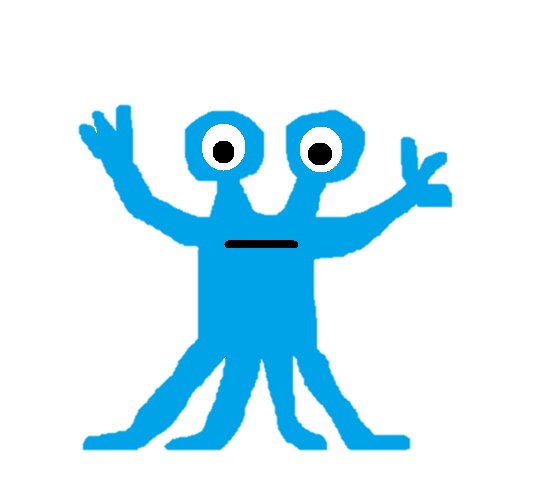 Spacák: 10 000,-
Pyžamo: 555,-
Polštář: 150,-
Zubní kartáček: 33,-
Zubní pasta: 50,-

Zaplatíme:

Součet: 11 112 (6),-
Celkem: 1 628 (10),-
27.01.2023
Dopplerův MaFIn
8
[Speaker Notes: Odhad: 5 000 (10) ... (6) ~ (10)/2 ... "10 000"/2 = "5 000"]
Počítáme II – Etad’Soleni
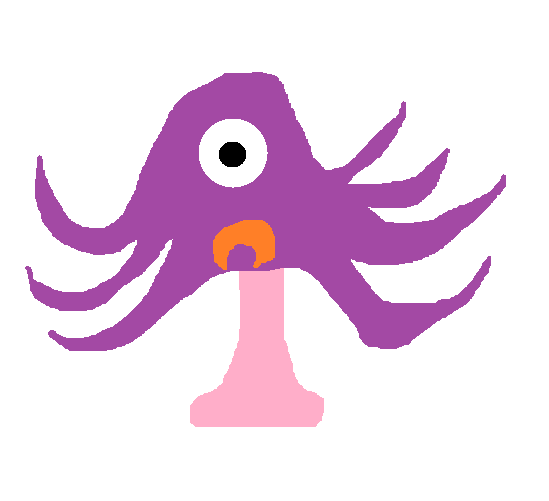 Gravitační boty: 6 300,-
Tryskové boty: 5 250,-
Tryskové palivo: 2 466,-
Levitační batoh: 56 666,-

Zaplatíme: 50 000 (10),-

Vráceno: 30 612 (10),-
Součet: 110 345 (7)
Celkem: 19 388 (10),-
27.01.2023
Dopplerův MaFIn
9
[Speaker Notes: Odhad: 50 000 (10) … (8) ~ (10) ... "57 777" ~ "50 000"]
Počítáme II – Etad’Soleni
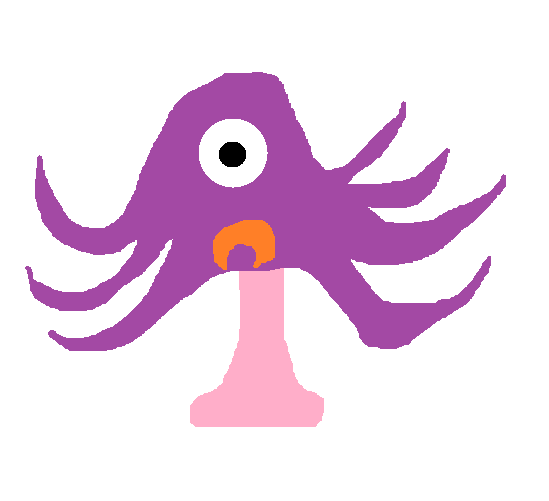 Gravitační boty: 6 300,-
Tryskové boty: 5 250,-
Tryskové palivo: 2 466,-
Levitační batoh: 56 666,-

Zaplatíme:

Součet: 110 345 (7)
Celkem: 19 388 (10),-
27.01.2023
Dopplerův MaFIn
9
[Speaker Notes: Odhad: 50 000 (10) … (8) ~ (10) ... "57 777" ~ "50 000"]
Počítáme II – Proč vydělávám?
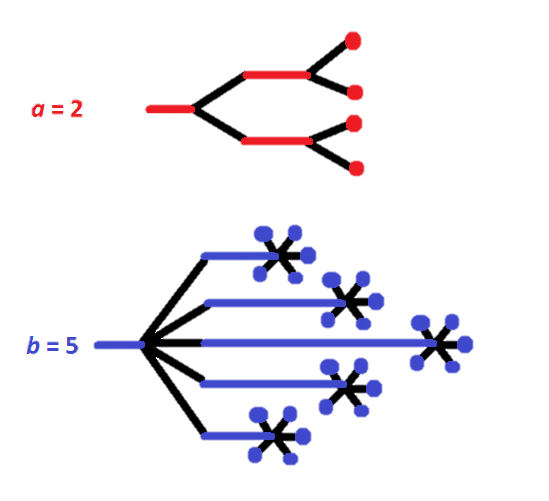 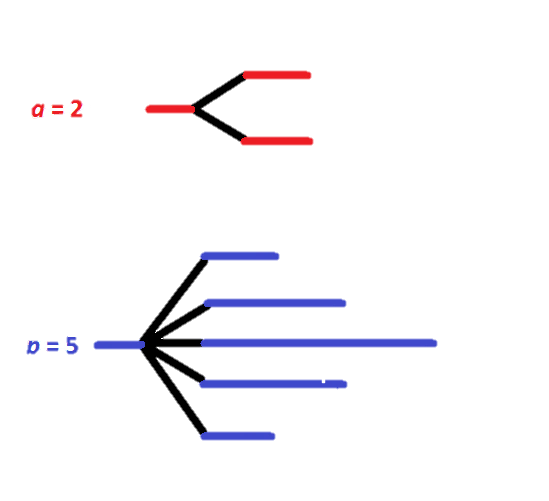 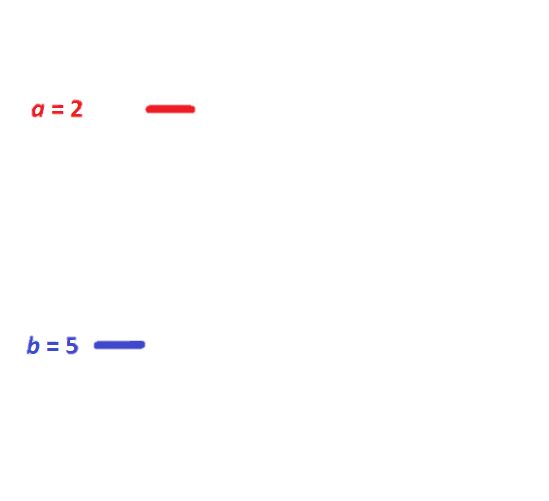 Mějme dva stromy A(a ) a B(b )
a  < b

Strom A má a větví
Každá větev stromu A má a  listů

Strom B má b větví
Každá větev stromu B má b  listů

Který strom má více listů?
27.01.2023
Dopplerův MaFIn
10
Počítáme III – Cuir’Cuirři
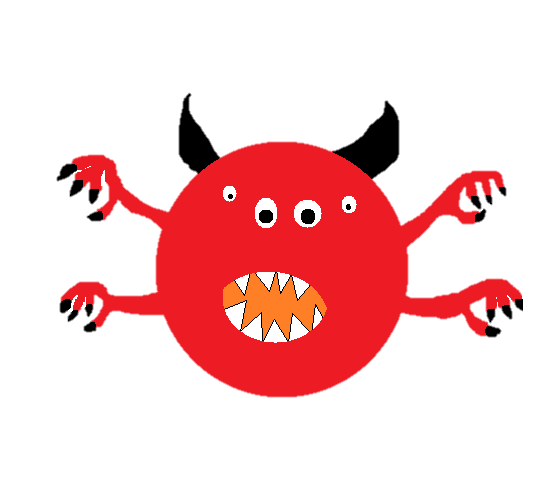 Teleport na měsíc: A0,-
Plavba po plynném obru: 5E,-
Cesta do jádra planety: FF,-
Cesta na horizont událostí: 200,-

Zaplatíme: 500 (10),-

Vyžadováno: 521 (10),-
Součet: 3FD (16),-
Celkem: 1 021 (10),-
27.01.2023
Dopplerův MaFIn
11
[Speaker Notes: Odhad: 500 (10) … (16) ~ 2*(10) … 2*"200" ~ "500"]
Počítáme III – Cuir’Cuirři
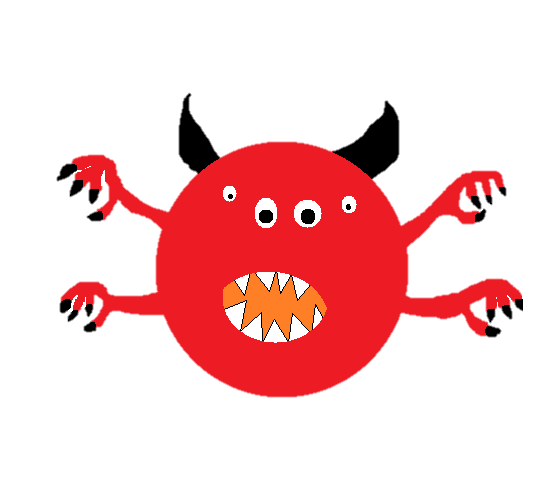 Teleport na měsíc: A0,-
Plavba po plynném obru: 5E,-
Cesta do jádra planety: FF,-
Cesta na horizont událostí: 200,-

Zaplatíme:

Součet: 3FD (16),-
Celkem: 1 021 (10),-
27.01.2023
Dopplerův MaFIn
11
[Speaker Notes: Odhad: 500 (10) … (16) ~ 2*(10) … 2*"200" ~ "500"]
Počítáme III – Ehn’Resolité
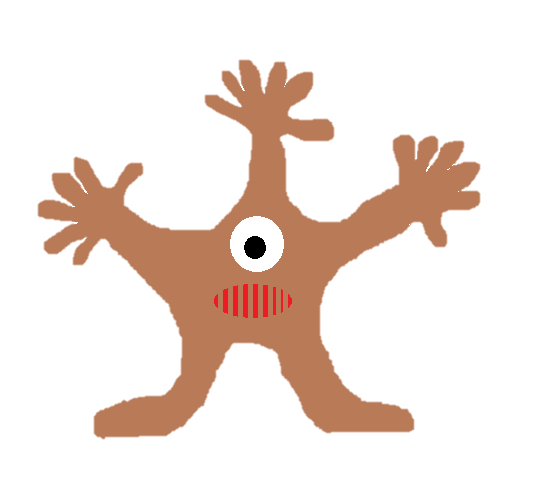 Raketa: 100 000,-
Robot navigátor: 20 000,-
Palivo: A 000,-
Potraviny: HNN,-

Zaplatíme: 12 800 000 (10),-

Vráceno: 4 025 217 (10),-
Součet: 12A HNN (18),-
Celkem: 8 774 783 (10),-
27.01.2023
Dopplerův MaFIn
12
[Speaker Notes: Odhad: 12 800 000 (10) … (18) ~ 2*(10) … 6 řádů => 2^6, pro jistotu krát 2 … 2^7*“100 000" = “12 800 000"]
Počítáme III – Ehn’Resolité
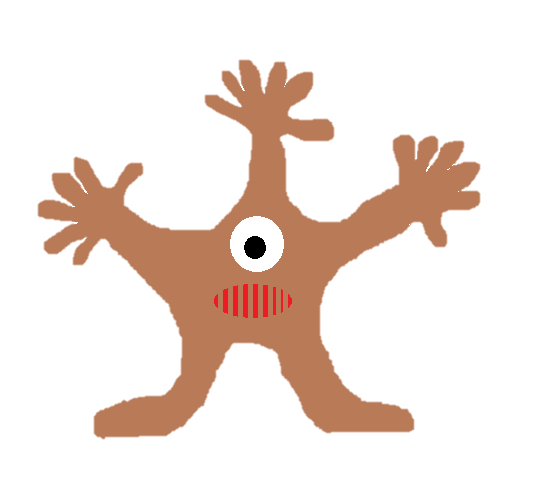 Raketa: 100 000,-
Robot navigátor: 20 000,-
Palivo: A 000,-
Potraviny: HNN,-

Zaplatíme:

Součet: 12A HNN (18),-
Celkem: 8 774 783 (10),-
27.01.2023
Dopplerův MaFIn
12
[Speaker Notes: Odhad: 12 800 000 (10) … (18) ~ 2*(10) … 6 řádů => 2^6, pro jistotu krát 2 … 2^7*“100 000" = “12 800 000"]
Počítáme III – Jak převádět?
Jednociferná čísla mají hodnotu své cifry

Druhý řád značí počet dokončených cyklů prvního
Dvojciferná čísla mají hodnotu své poslední cifry plus součin první cifry a základu

Vyšší řády značí počet cyklů jiných řádů, tudíž jejich mocniny
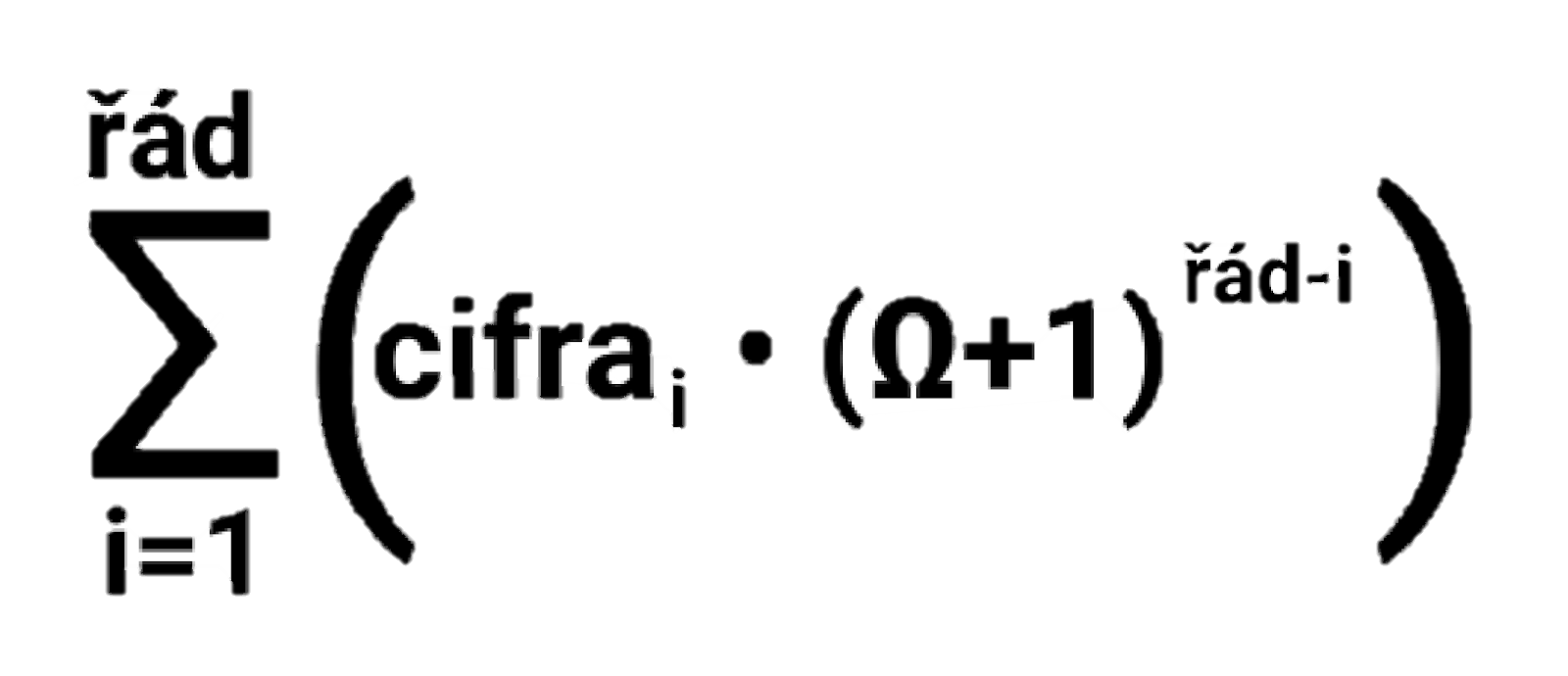 27.01.2023
Dopplerův MaFIn
13
Počítáme IV – Ehn’Soleni
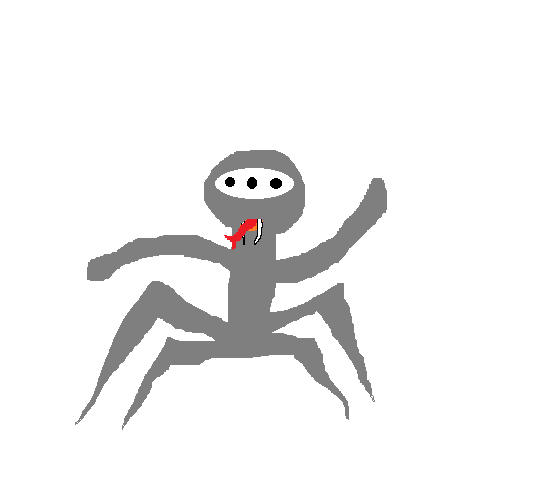 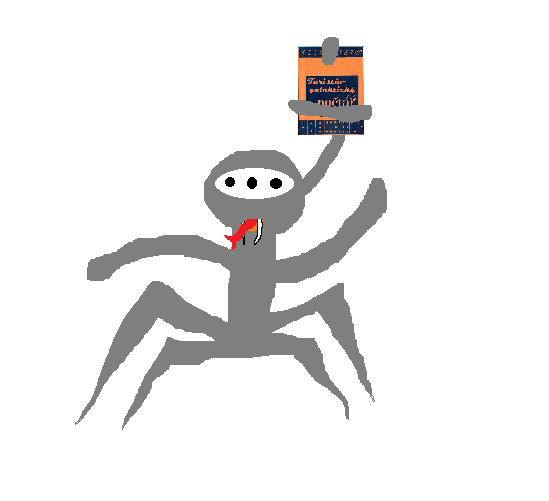 Turistův počtář: 111 000,-

Zaplaceno: 56 (10),-
Vyžadováno: 295 (10),-
Celkem: 351 (10),-

111 000 (3) ~ sudé?
351 (10) ~ liché?
27.01.2023
Dopplerův MaFIn
18
Počítáme IV – Ehn’Etadité
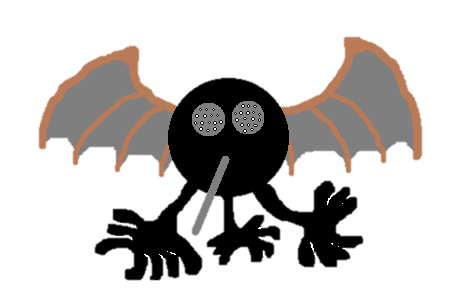 Magnetka: 20,-
Sněhová koule: 3GG,-
Plyšák: 13J,-

Součet: 51E (21),-
Celkem: 2 240 (10),-

51E (21) ~ nedělitelné deseti?
2 240 (10) ~ násobek deseti?
27.01.2023
Dopplerův MaFIn
19
Počítáme IV – Znaky dělitelnosti
Parita
Liché × liché = liché
Sudé × něco = sudé

Konec čísla
Perioda (a subperioda) c.c.

Ciferný součet
Ω a její dělitelé

Rozklad
27.01.2023
Dopplerův MaFIn
20
Spočítej a VYHRAJ !!!
ABC (13) = ?
Ω … C ~ 12

= 10 * (12+1)³¯¹ +
+ 11 * 13¹ +
+ 12 * 13° =

= 1845
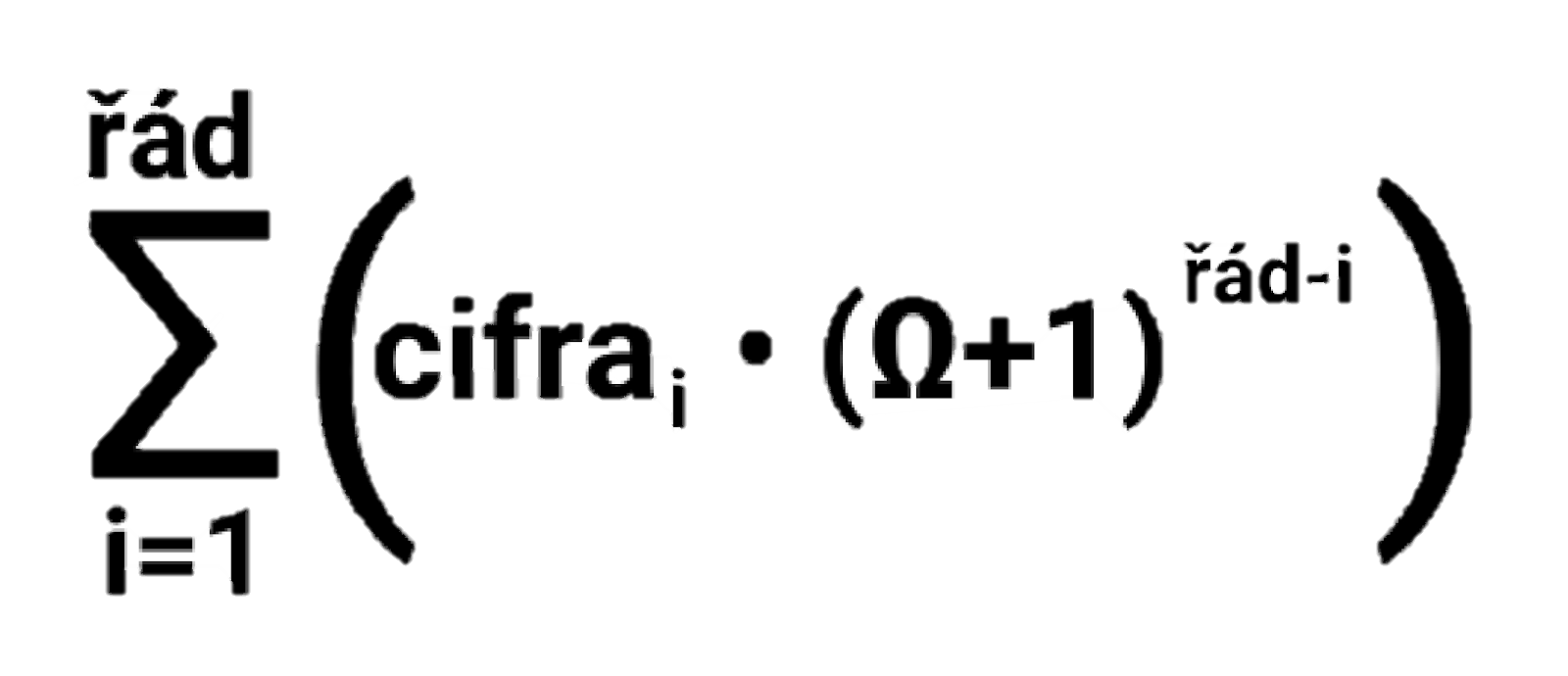 27.01.2023
Dopplerův MaFIn
14
Spočítej a VYHRAJ !!!
6CHD (18) = ?

M4F1N (24) = ?

2023 (4) = ?

P0CT4R (30) = ?
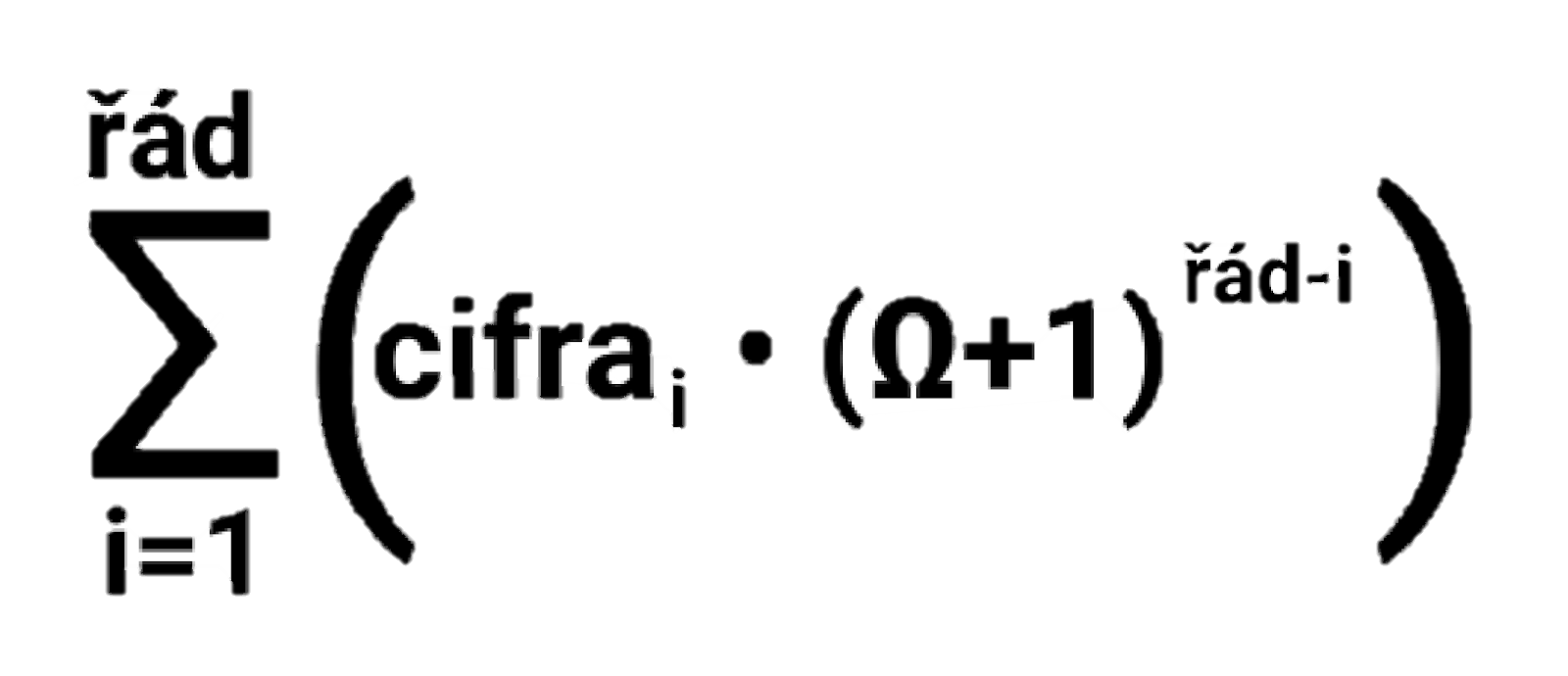 27.01.2023
Dopplerův MaFIn
14
Spočítej a VYHRAJ !!!
6CHD (18) = 39 199 (10)

M4F1N (24) = ?

2023 (4) = ?

P0CT4R (30) = ?
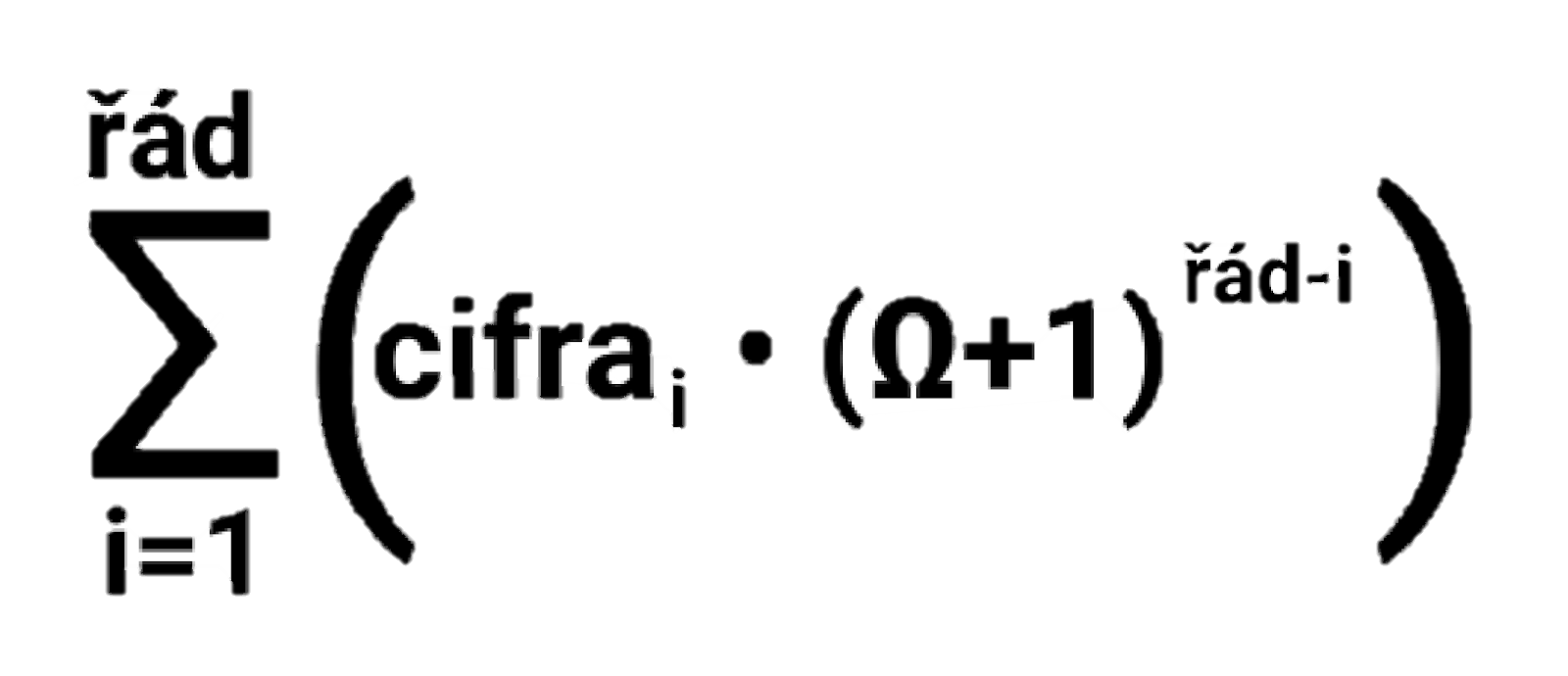 27.01.2023
Dopplerův MaFIn
14
Spočítej a VYHRAJ !!!
6CHD (18) = ?

M4F1N (24) = 7 363 055 (10)

2023 (4) = ?

P0CT4R (30) = ?
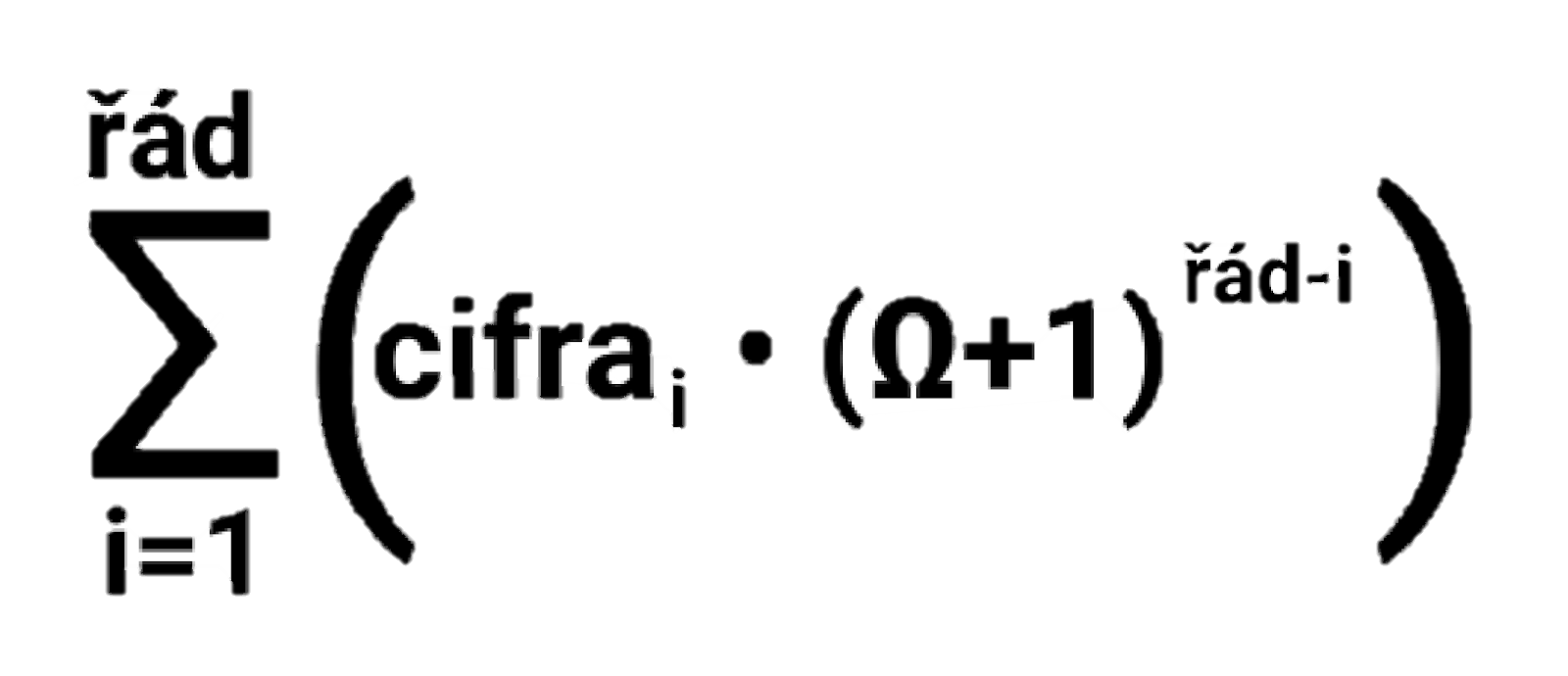 27.01.2023
Dopplerův MaFIn
14
Spočítej a VYHRAJ !!!
6CHD (18) = ?

M4F1N (24) = ?

2023 (4) = 139 (10)

P0CT4R (30) = ?
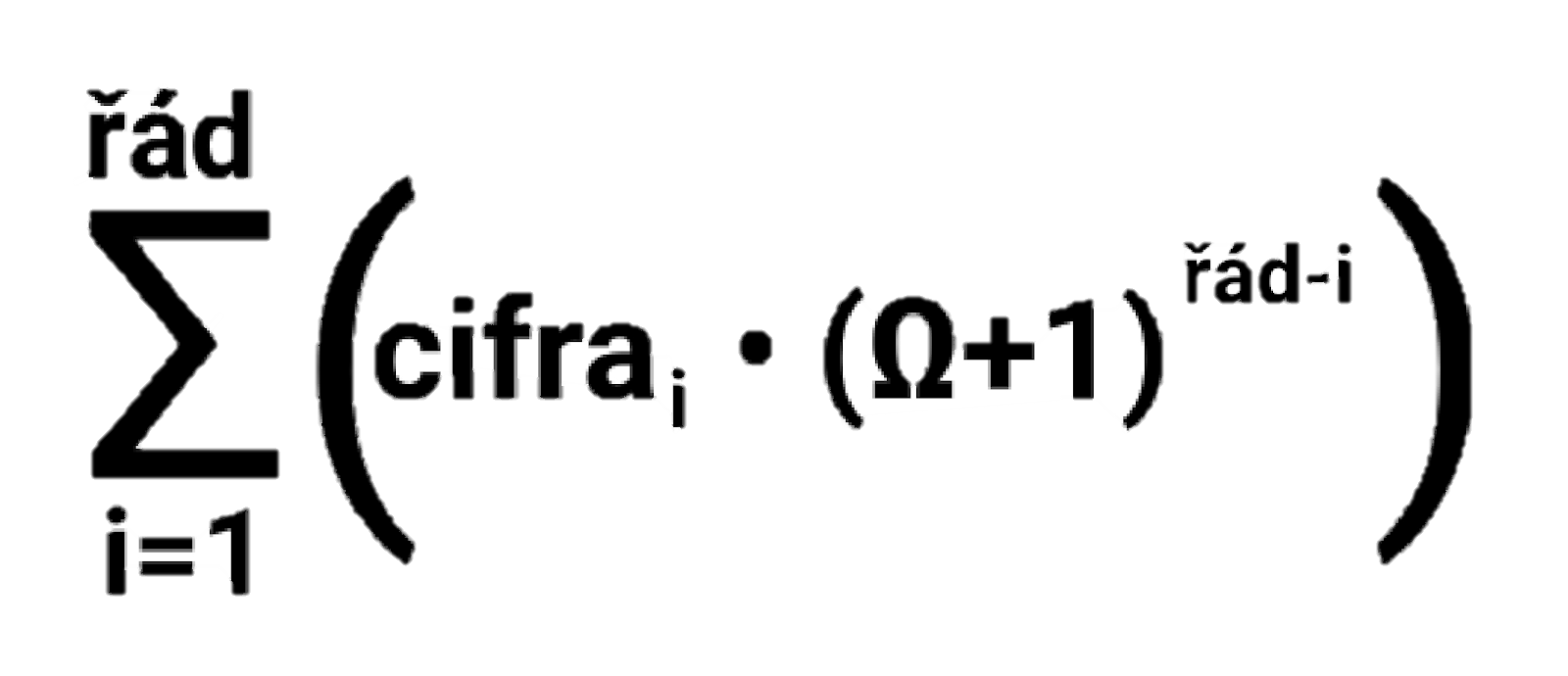 27.01.2023
Dopplerův MaFIn
14
Spočítej a VYHRAJ !!!
6CHD (18) = ?

M4F1N (24) = ?

2023 (4) = ?

P0CT4R (30) = 607 850 247 (10)
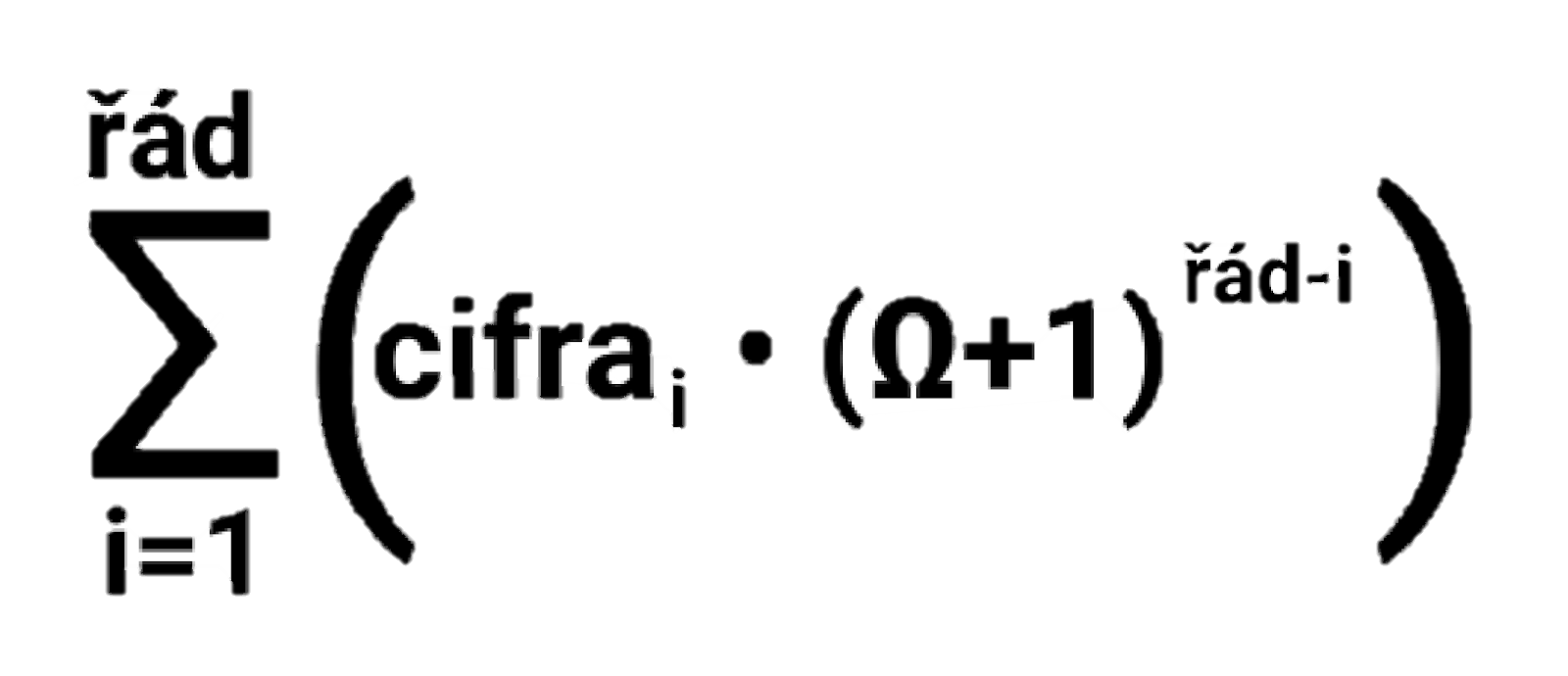 27.01.2023
Dopplerův MaFIn
14
Spočítej a VYHRAJ !!!
6CHD (18) = 39 199 (10)

M4F1N (24) = 7 363 055 (10)

2023 (4) = ?

P0CT4R (30) = ?
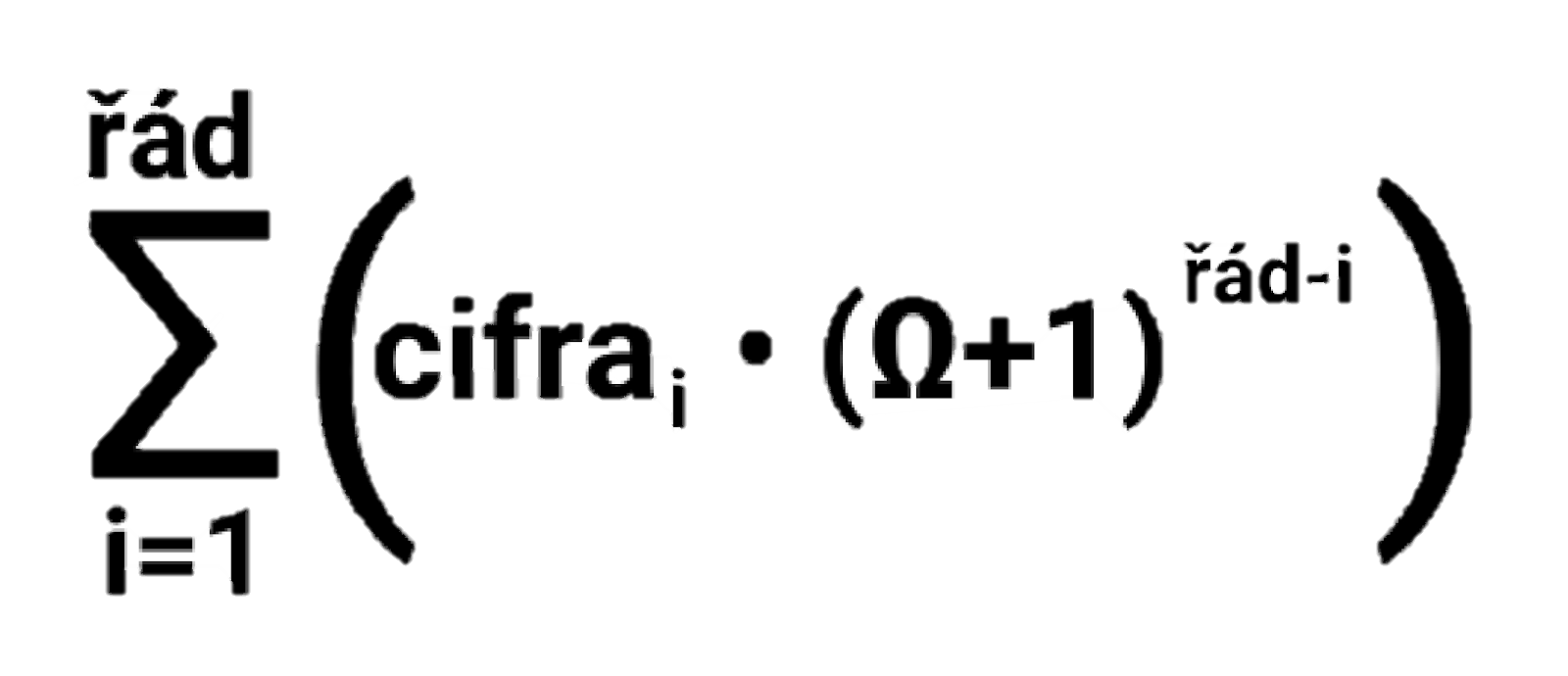 27.01.2023
Dopplerův MaFIn
14
Spočítej a VYHRAJ !!!
6CHD (18) = 39 199 (10)

M4F1N (24) = ?

2023 (4) = 139 (10)

P0CT4R (30) = ?
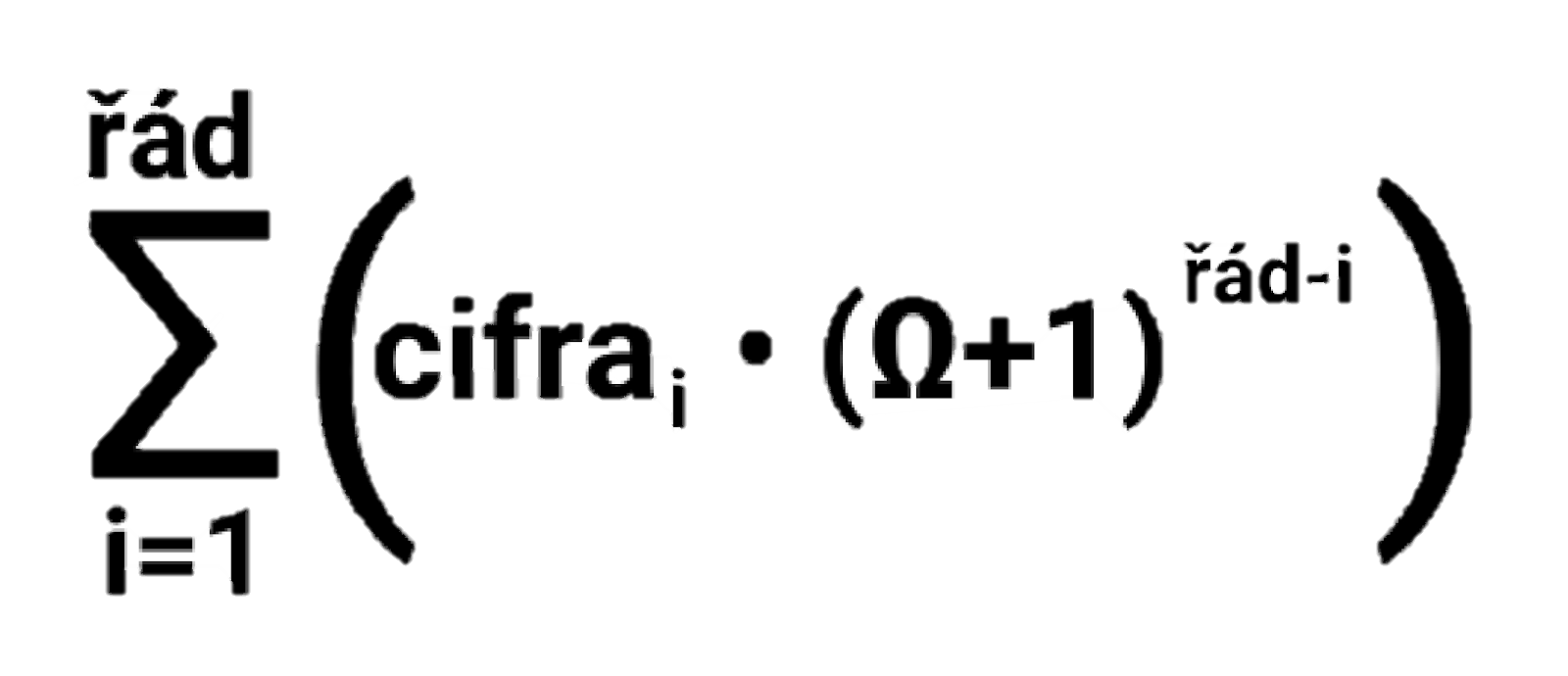 27.01.2023
Dopplerův MaFIn
14
Spočítej a VYHRAJ !!!
6CHD (18) = 39 199 (10)

M4F1N (24) = ?

2023 (4) = ?

P0CT4R (30) = 607 850 247 (10)
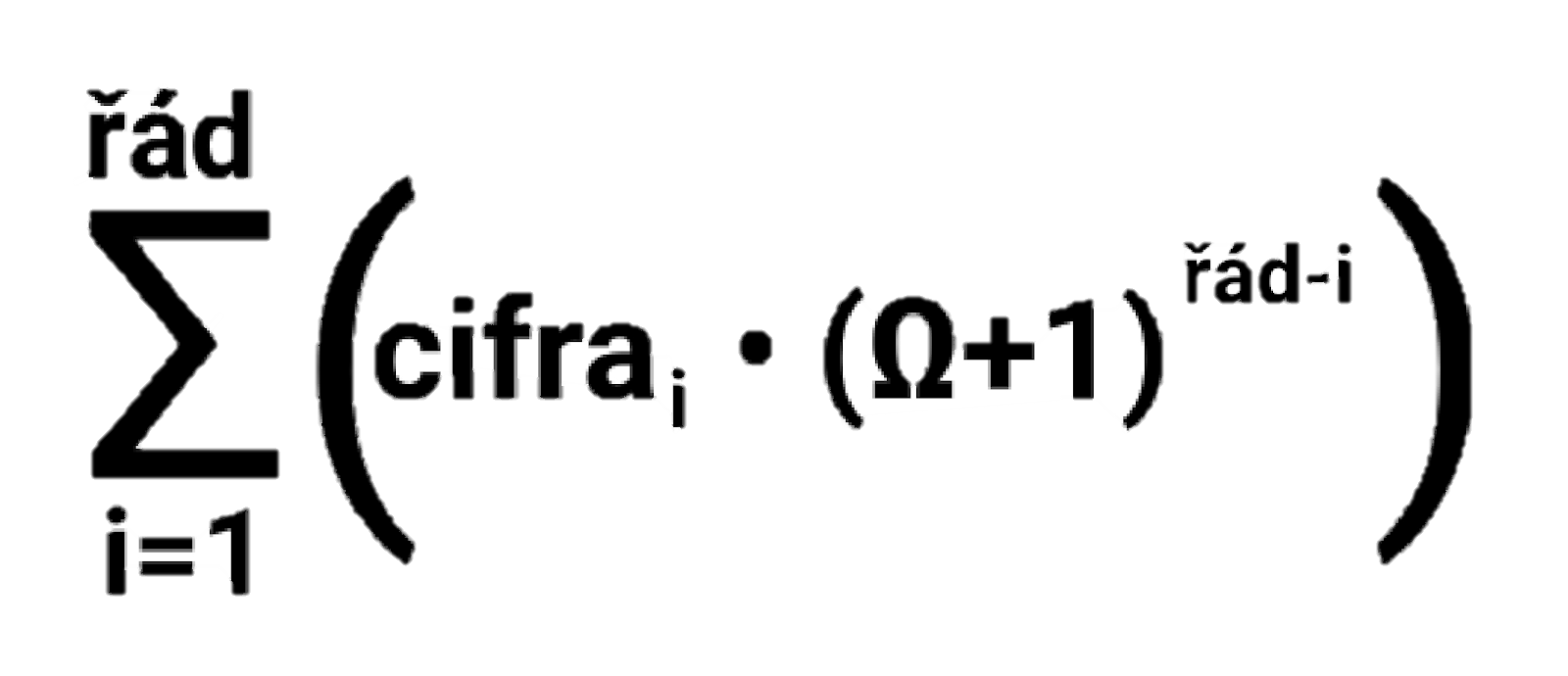 27.01.2023
Dopplerův MaFIn
14
Spočítej a VYHRAJ !!!
6CHD (18) = ?

M4F1N (24) = 7 363 055 (10)

2023 (4) = 139 (10)

P0CT4R (30) = ?
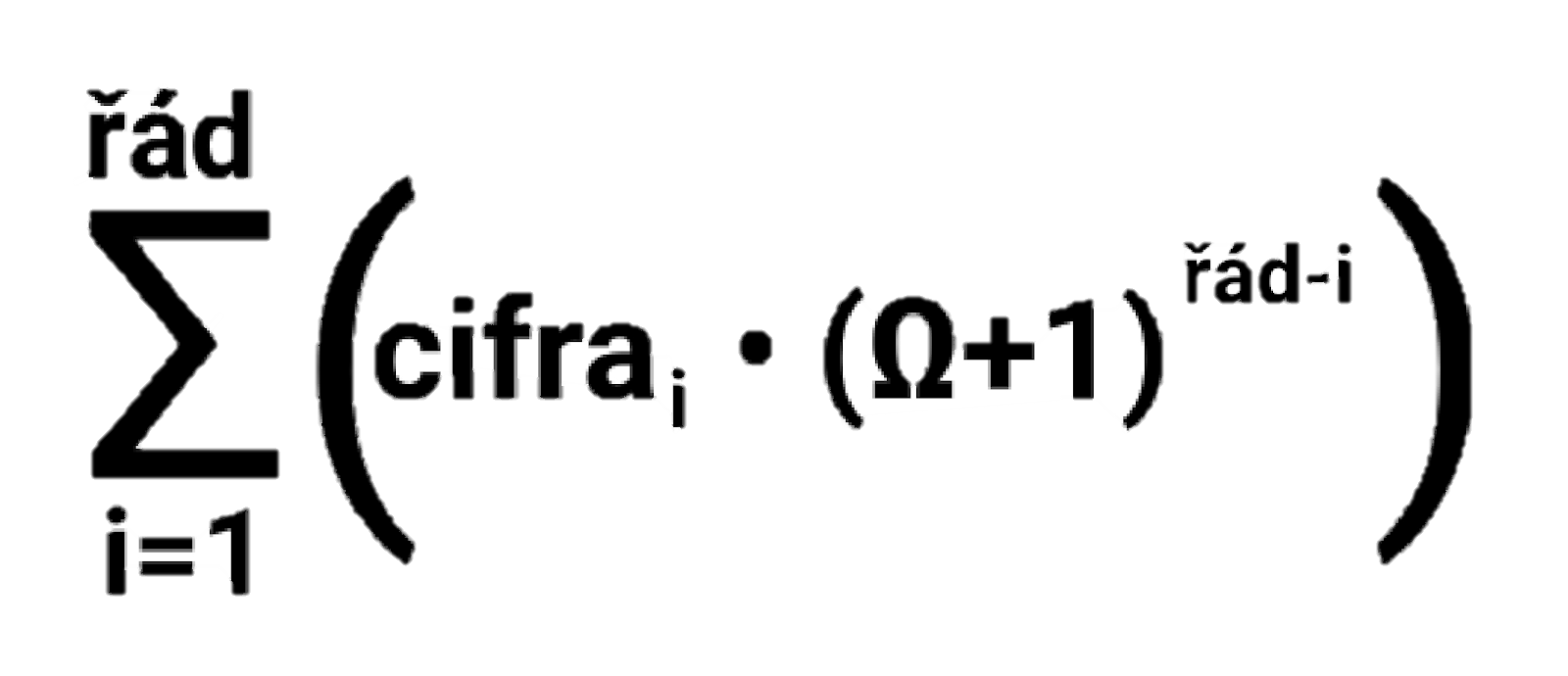 27.01.2023
Dopplerův MaFIn
14
Spočítej a VYHRAJ !!!
6CHD (18) = ?

M4F1N (24) = 7 363 055 (10)

2023 (4) = ?

P0CT4R (30) = 607 850 247 (10)
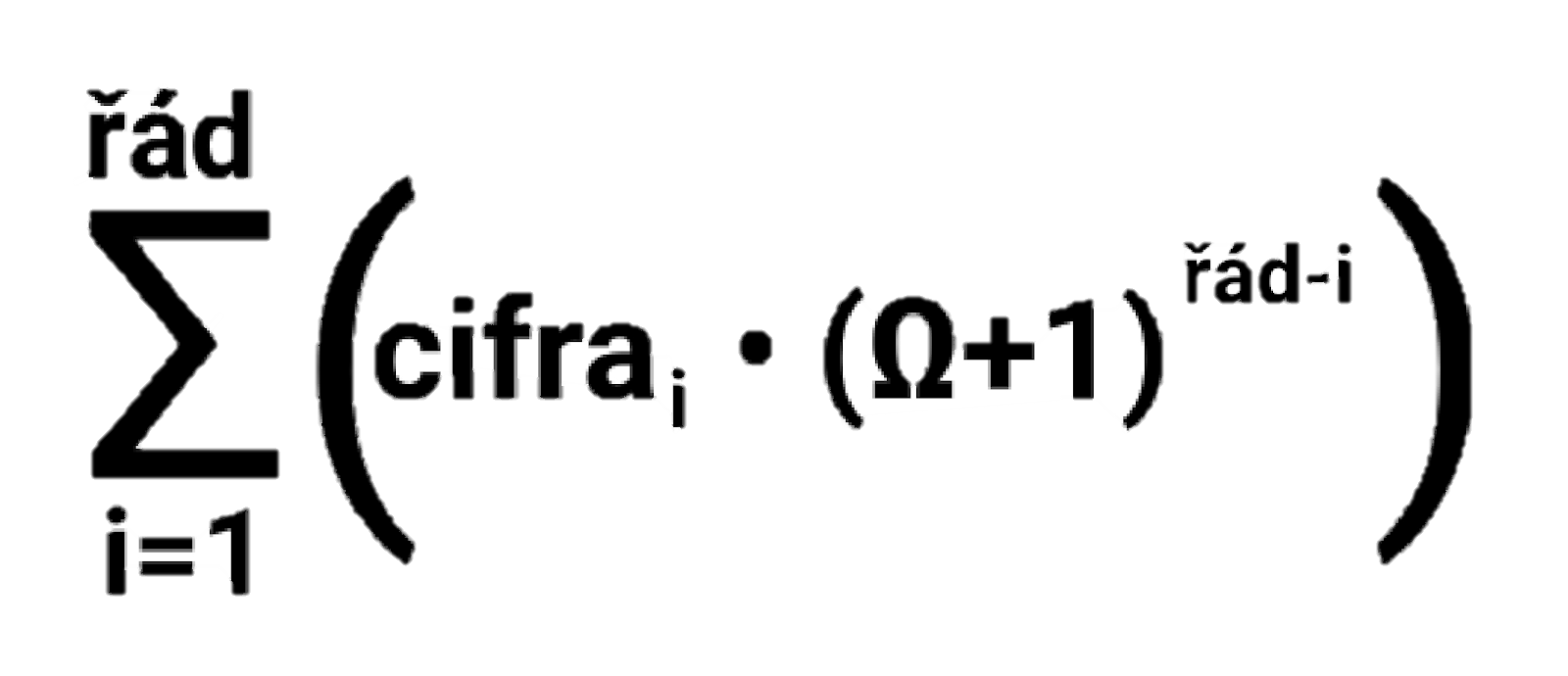 27.01.2023
Dopplerův MaFIn
14
Spočítej a VYHRAJ !!!
6CHD (18) = ?

M4F1N (24) = ?

2023 (4) = 139 (10)

P0CT4R (30) = 607 850 247 (10)
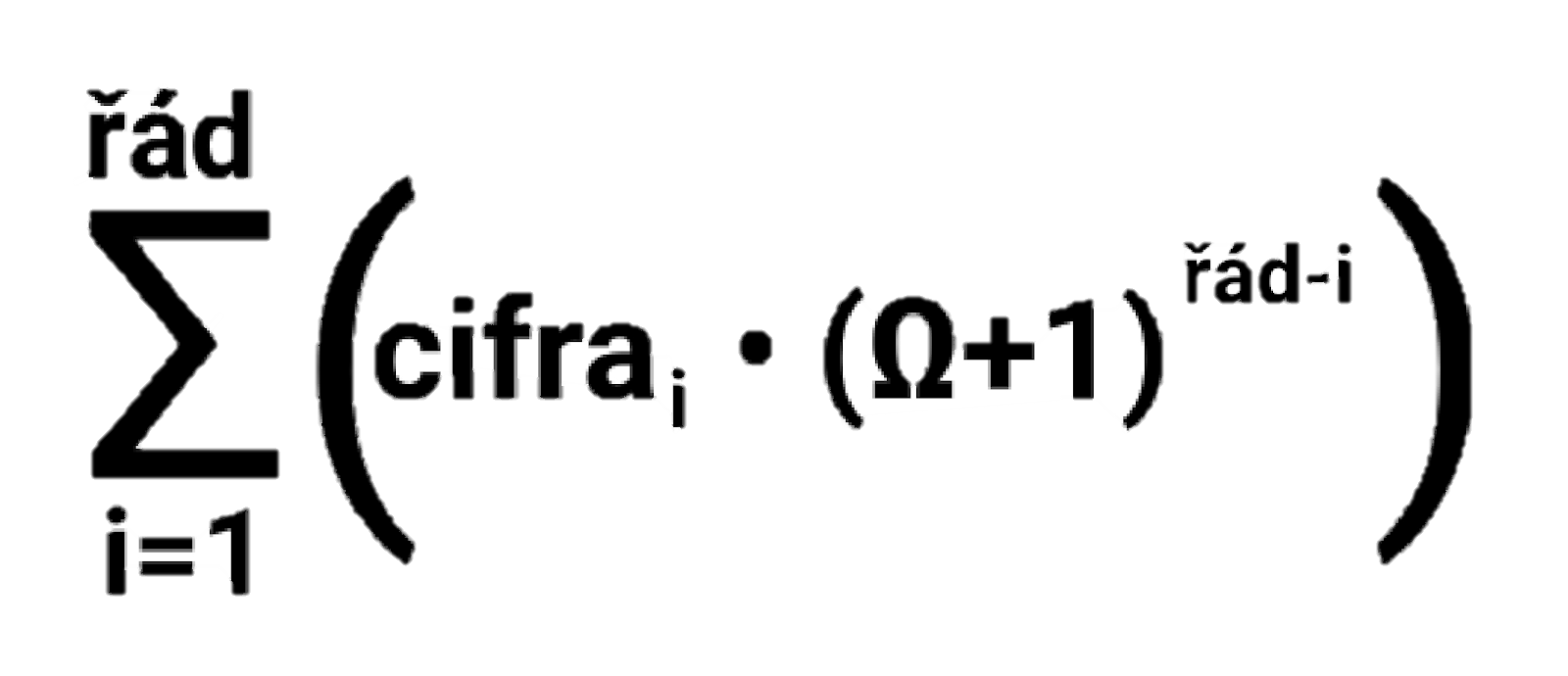 27.01.2023
Dopplerův MaFIn
14
Spočítej a VYHRAJ !!!
6CHD (18) = 39 199 (10)

M4F1N (24) = 7 363 055 (10)

2023 (4) = 139 (10)

P0CT4R (30) = ?
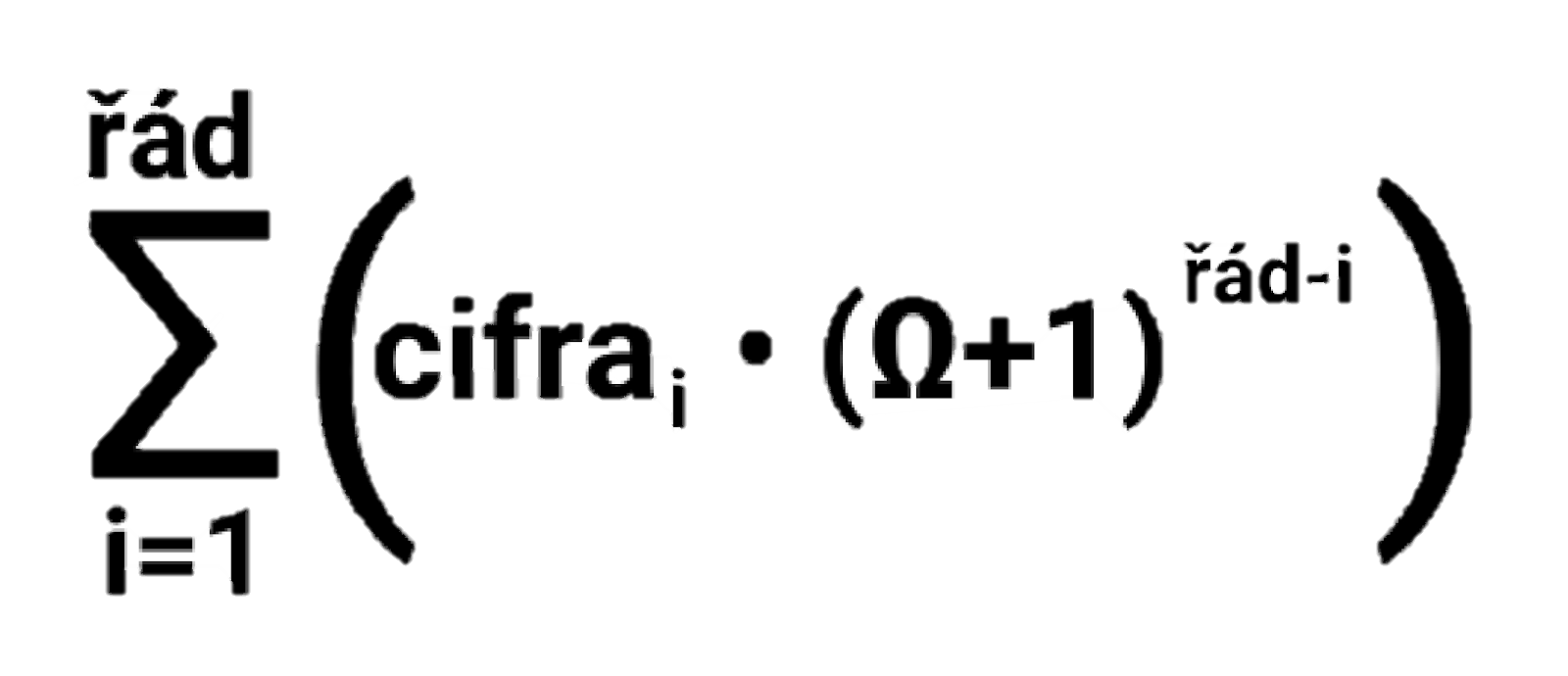 27.01.2023
Dopplerův MaFIn
14
Spočítej a VYHRAJ !!!
6CHD (18) = 39 199 (10)

M4F1N (24) = 7 363 055 (10)

2023 (4) = ?

P0CT4R (30) = 607 850 247 (10)
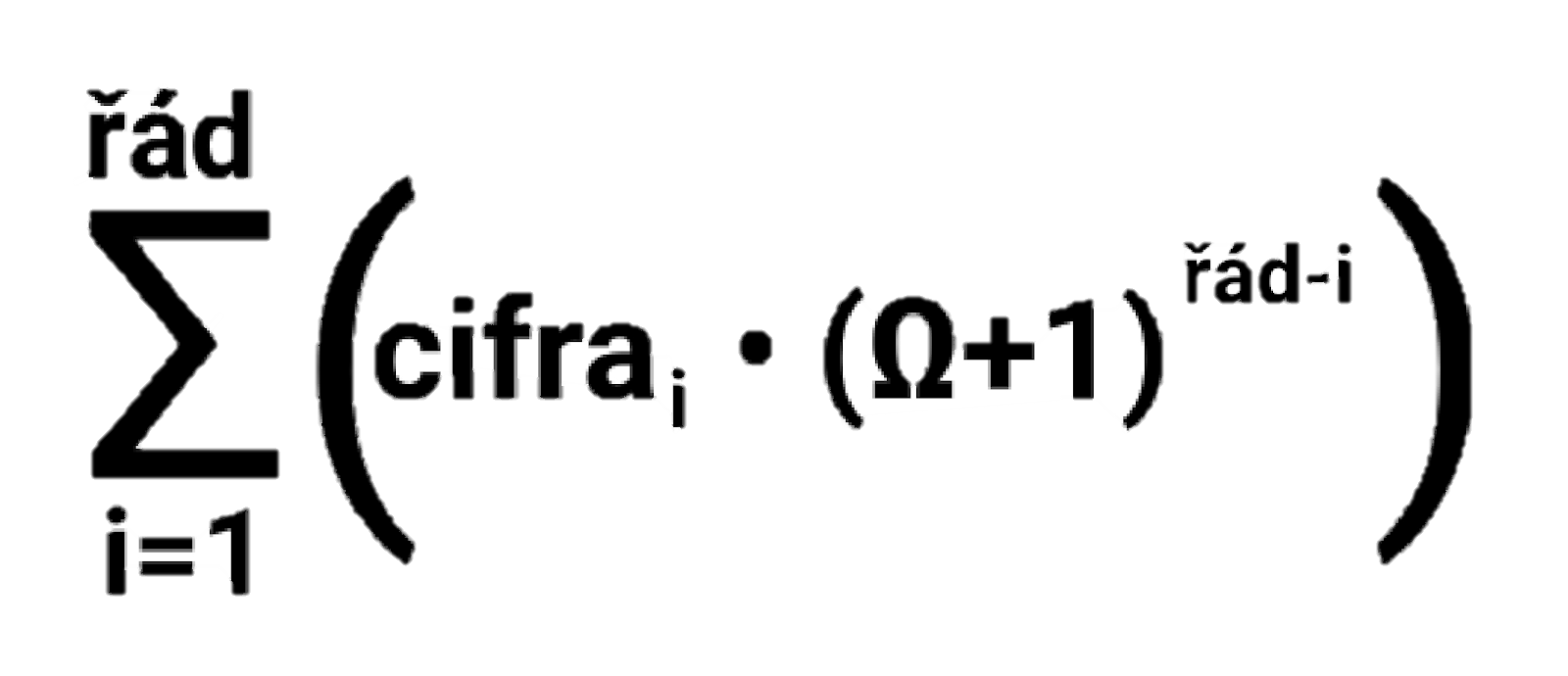 27.01.2023
Dopplerův MaFIn
14
Spočítej a VYHRAJ !!!
6CHD (18) = 39 199 (10)

M4F1N (24) = ?

2023 (4) = 139 (10)

P0CT4R (30) = 607 850 247 (10)
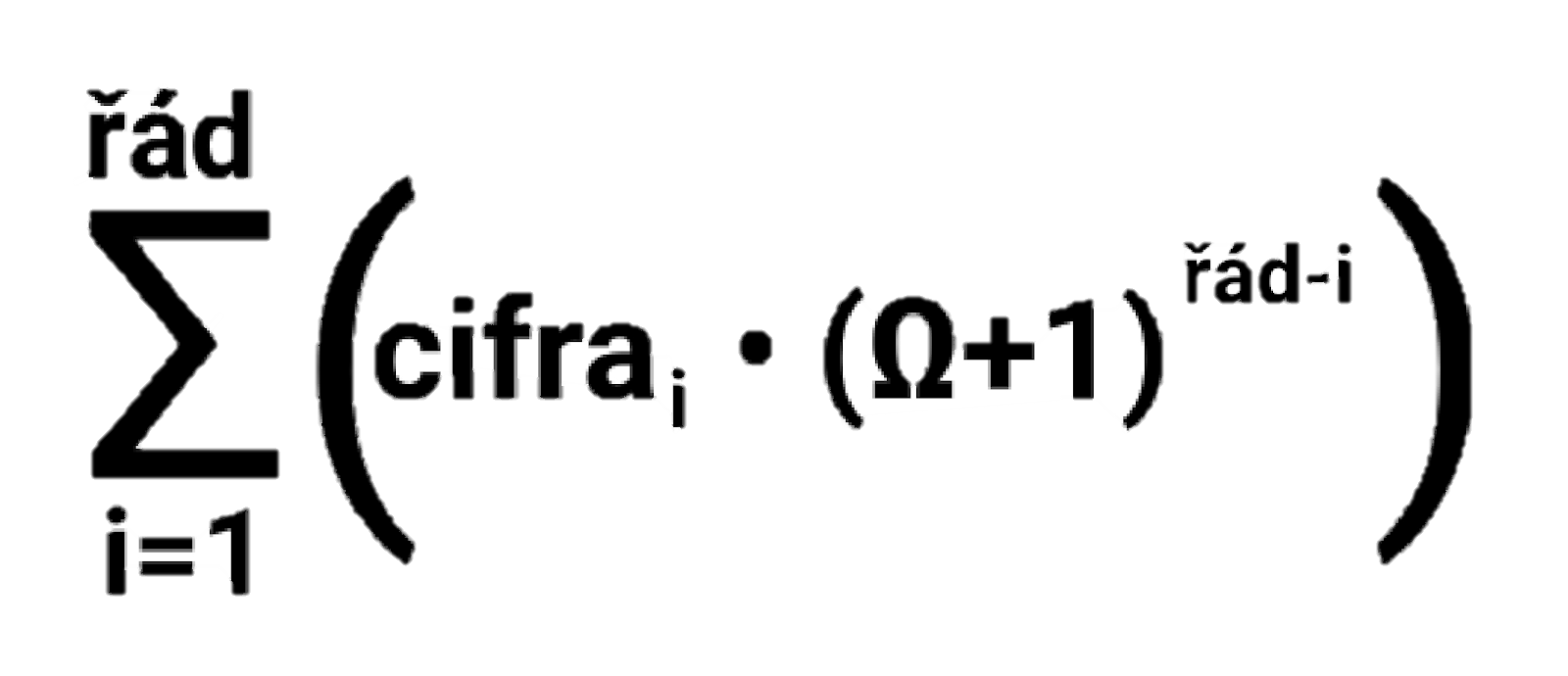 27.01.2023
Dopplerův MaFIn
14
Spočítej a VYHRAJ !!!
6CHD (18) = ?

M4F1N (24) = 7 363 055 (10)

2023 (4) = 139 (10)

P0CT4R (30) = 607 850 247 (10)
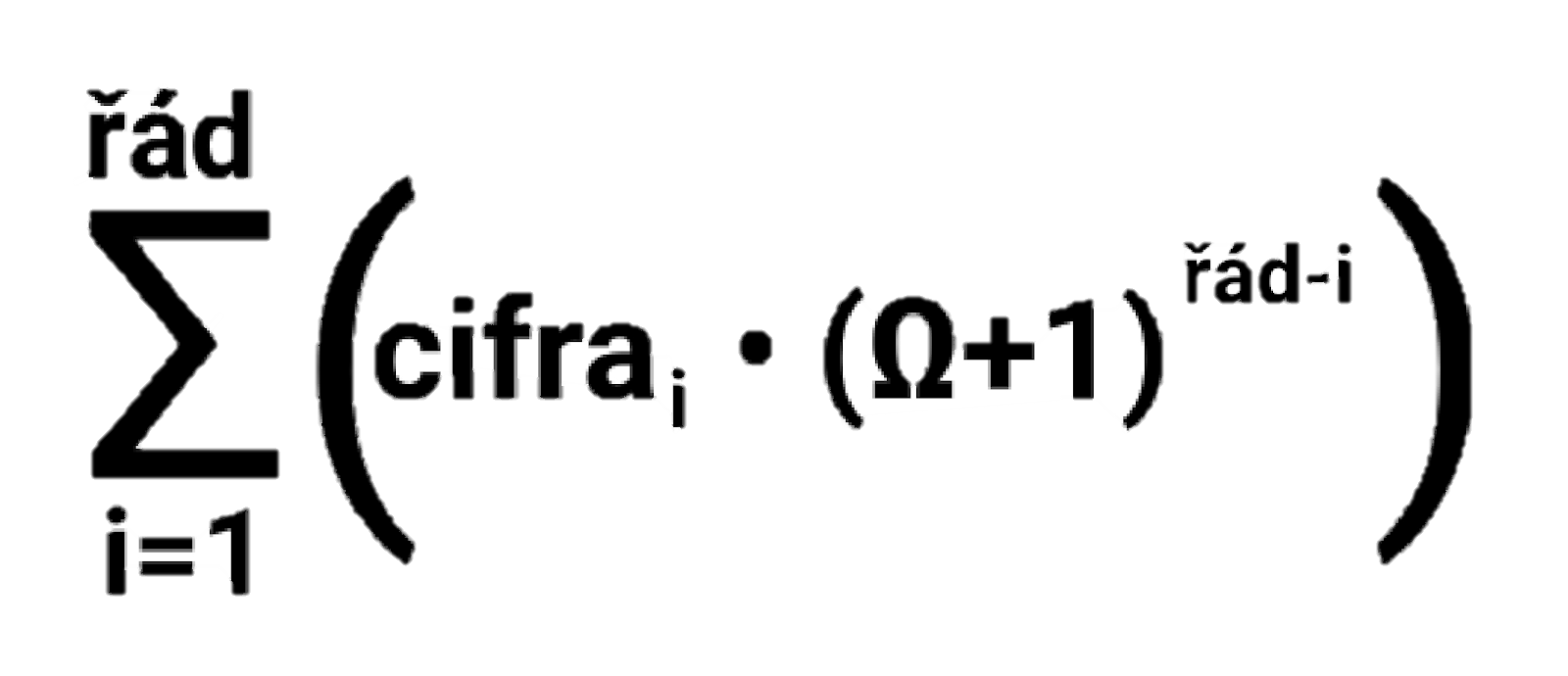 27.01.2023
Dopplerův MaFIn
14
Spočítej a VYHRAJ !!!
6CHD (18) = 39 199 (10)

M4F1N (24) = 7 363 055 (10)

2023 (4) = 139 (10)

P0CT4R (30) = 607 850 247 (10)
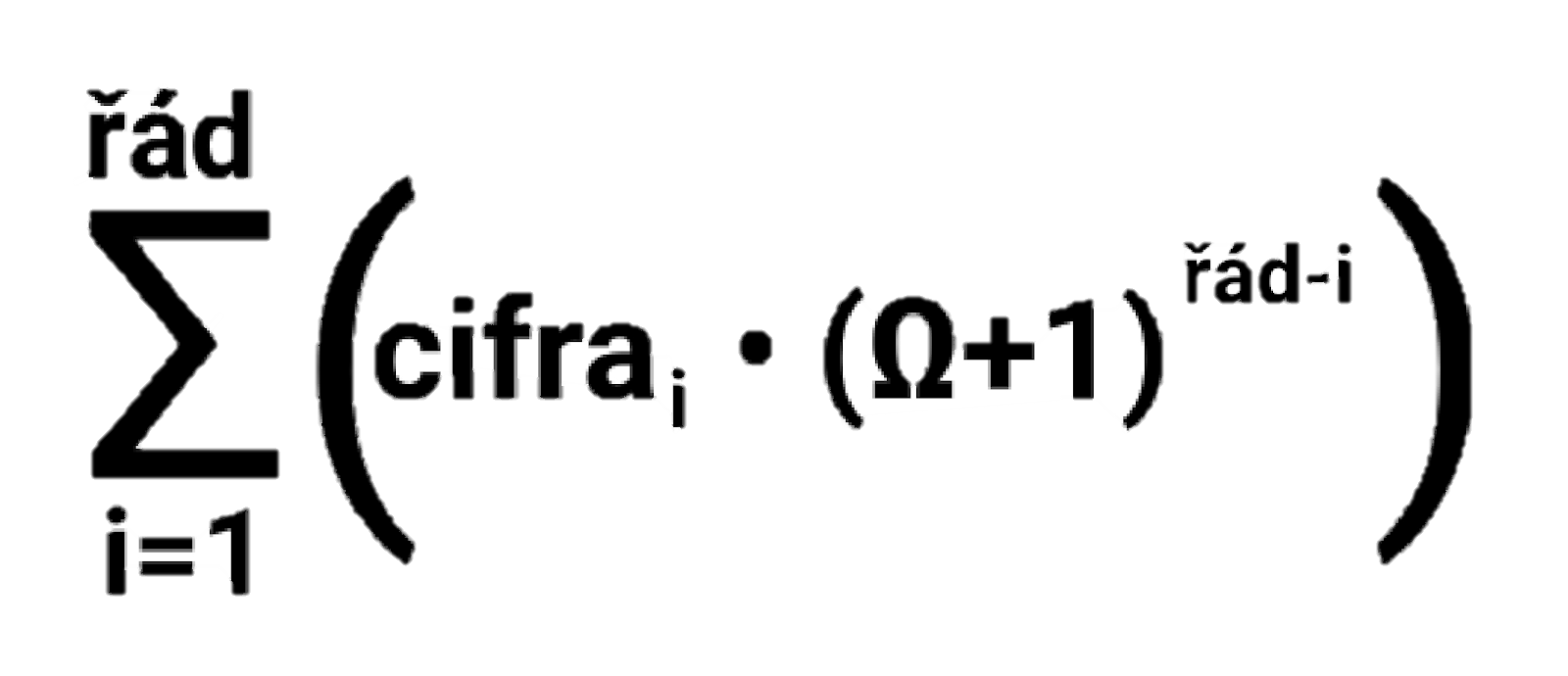 27.01.2023
Dopplerův MaFIn
14
Zdroje
https://www.dantikvariat.cz/zprac-kolektiv-autoru/mlady-poctar-114437
https://www.lifewire.com/what-is-binary-and-how-does-it-work-4692749
27.01.2023
Dopplerův MaFIn
15
Sbohem a díky za ryby pozornost